お化粧していてもOK！
定価：5,550円（税込）
首・肩こりすっきりリフティングコース（MetaLT）20分
ーーーーーーーーーーーーーーーーーーーーーーーーーーーーーーーーーーーーーーーーーーーーーーーーーーーーーーーーーーーーーーーーー
Auto Mode
EMS Mode
イーエムエス
（頭皮・首・肩・デコルテ）
〈5分〉
TF Mode
サーマルフラクショナル
全顔　200ショット
〈5分〉
EP Mode
エレクトロポレーション
（頭皮・首・肩・デコルテ）
〈5分〉
RF Mode
ラジオ波
（頭皮・首・肩・デコルテ）
〈5分〉
定価：6,600円（税込）
幹細胞導入　お肌蘇りコース（MetaLT）30分
ーーーーーーーーーーーーーーーーーーーーーーーーーーーーーーーーーーーーーーーーーーーーーーーーーーーーーーーーーーーーーーーーー
Auto Mode
RF Mode
ラジオ波
（全顔）
〈5分〉
EMS Mode
イーエムエス
（全顔）
〈5分〉
EP Mode
エレクトロポレーション
（全顔）
4BPRO
グランフェイスセラム
導入
＋
クレンジング
洗顔
〈10分〉
整肌

〈5分〉
〈5分〉
定価：2,220円（税込）
10分ケア　首・肩こり集中ケア（MetaLT）10分
ーーーーーーーーーーーーーーーーーーーーーーーーーーーーーーーーーーーーーーーーーーーーーーーーーーーーーーーーーーーーーーーーー
こんな方にオススメ！
・肩凝り/首凝り　・睡眠不足　・疲れやすい/疲れがたまっている　・デスクワークが多い　・腰痛　・癒されたい
RF Mode
ラジオ波
（頭皮・首・肩・デコルテ）
〈5分〉
EMS Mode
イーエムエス
（頭皮・首・肩・デコルテ）
〈5分〉
忙しい方にオススメ！
定価：3,330円（税込）
お化粧の上からリフトアップケア（MetaLT）5分
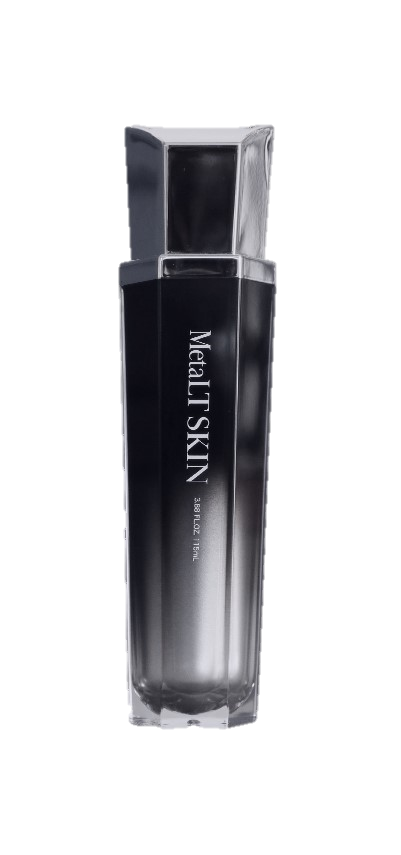 ーーーーーーーーーーーーーーーーーーーーーーーーーーーーーーーーーーーーーーーーーーーーーーーーーーーーーーーーーーーーーーーーー
こんな方にオススメ！
・隙間時間にケアしたい　・お肌のもたつきが気になる　・ほうれい線が気になる　・ハリとツヤ感が欲しい
TF Mode
サーマルフラクショナル
全顔　200ショット
〈5分〉
整肌

〈MetaLT SKIN〉